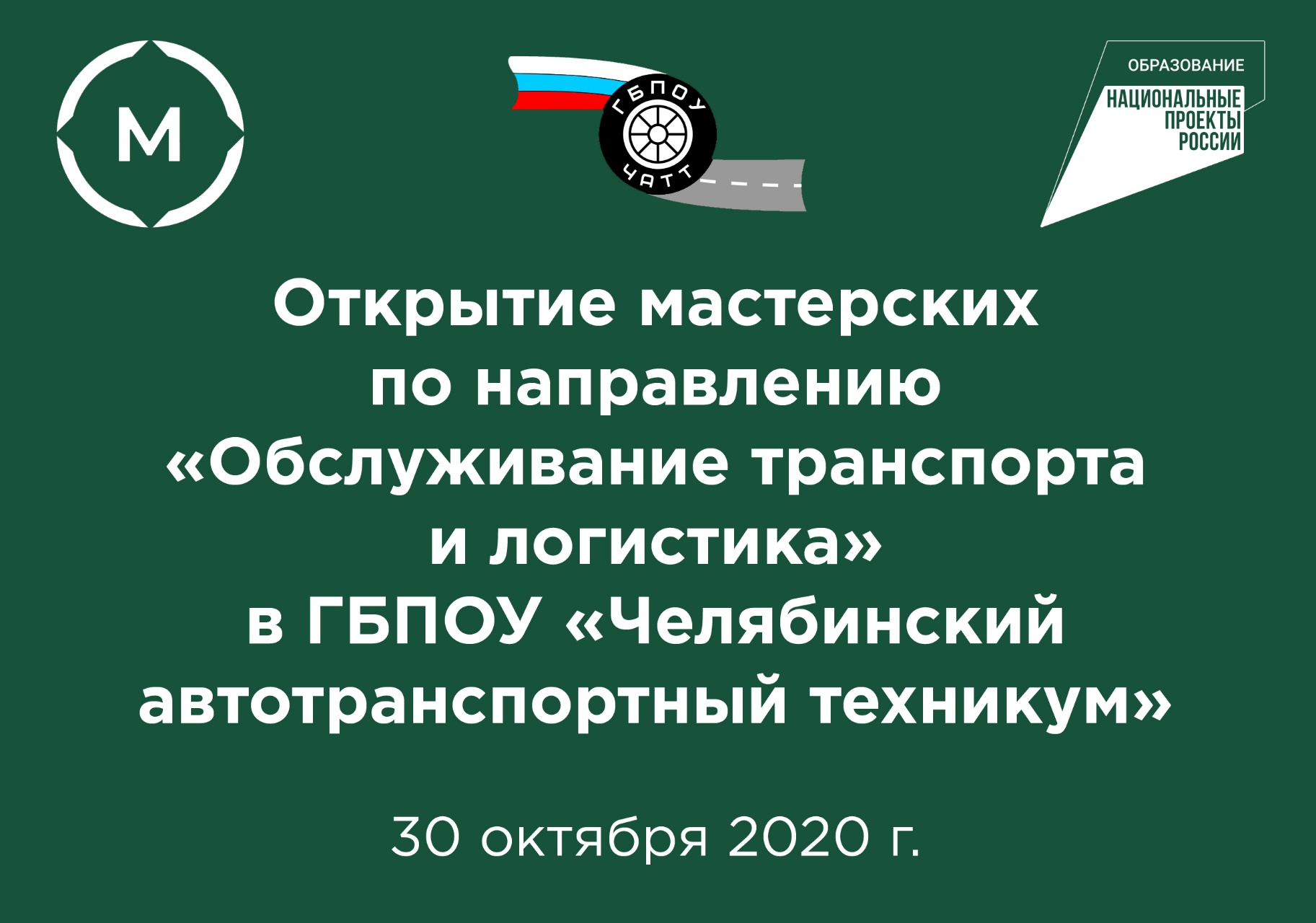 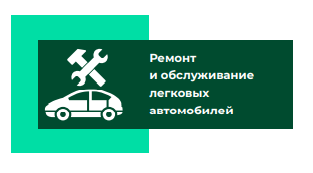 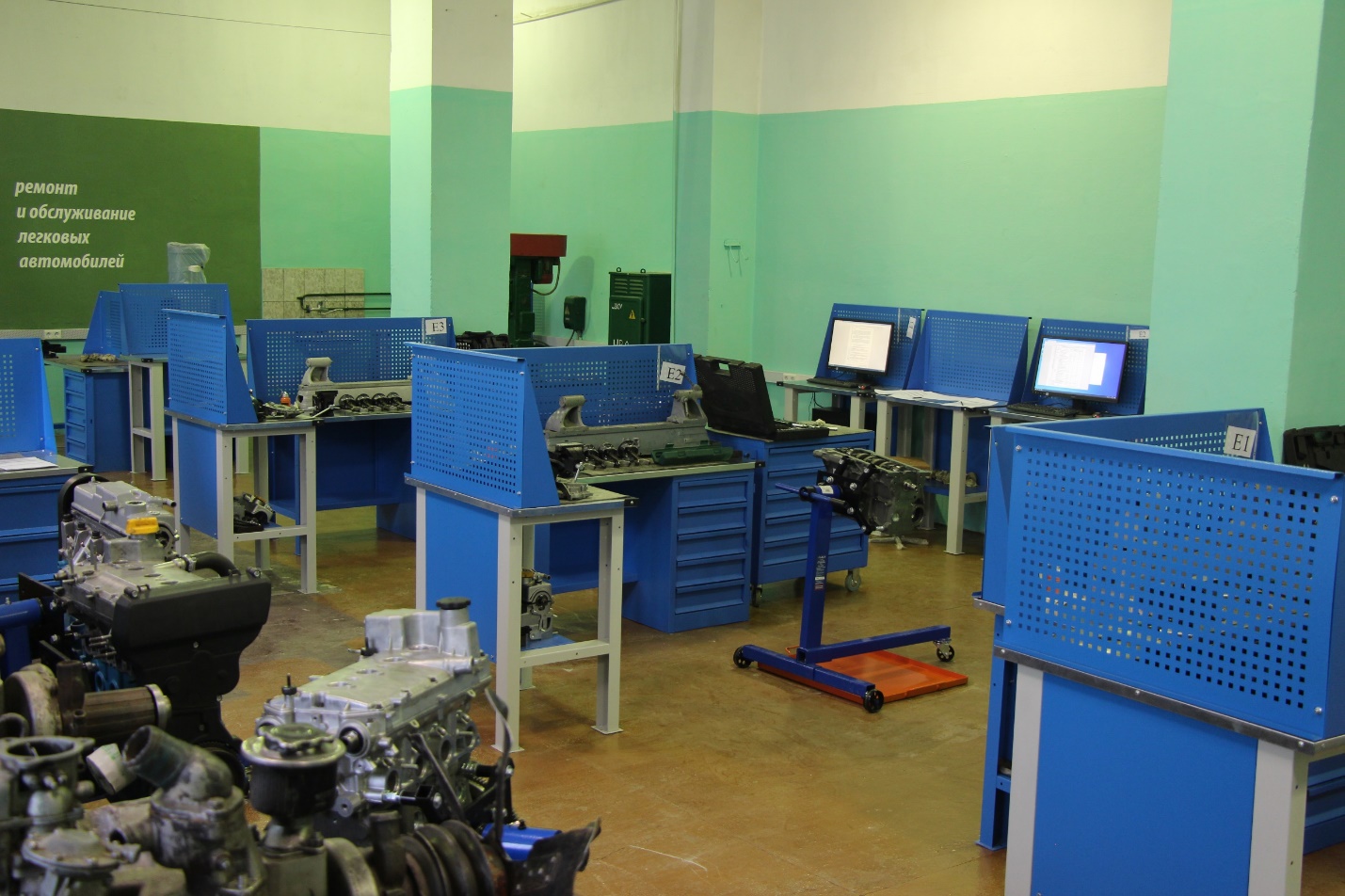 ПОСЛЕ
ДО
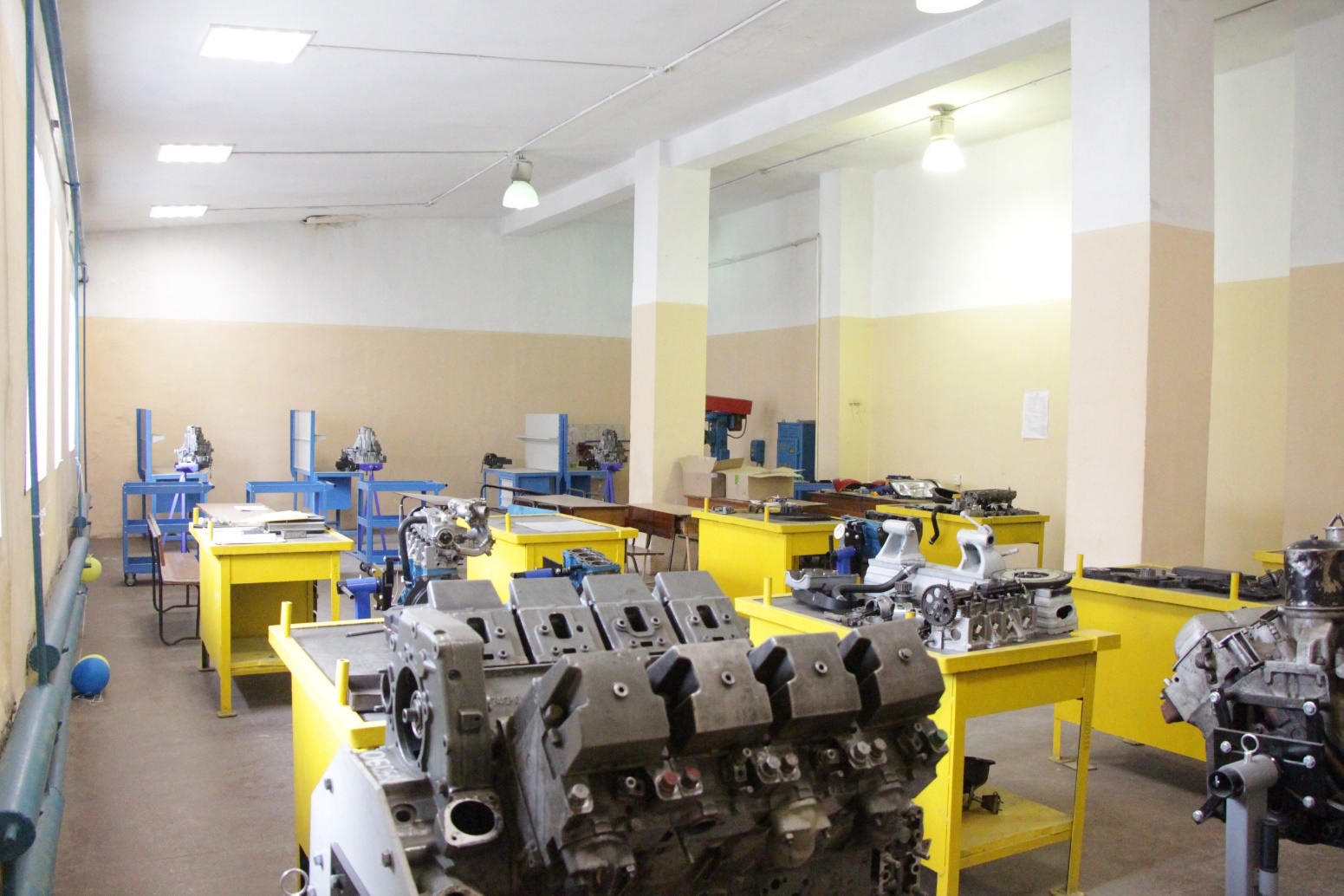 ДО
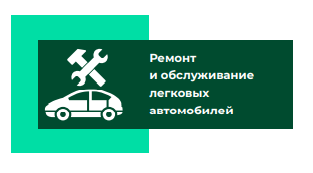 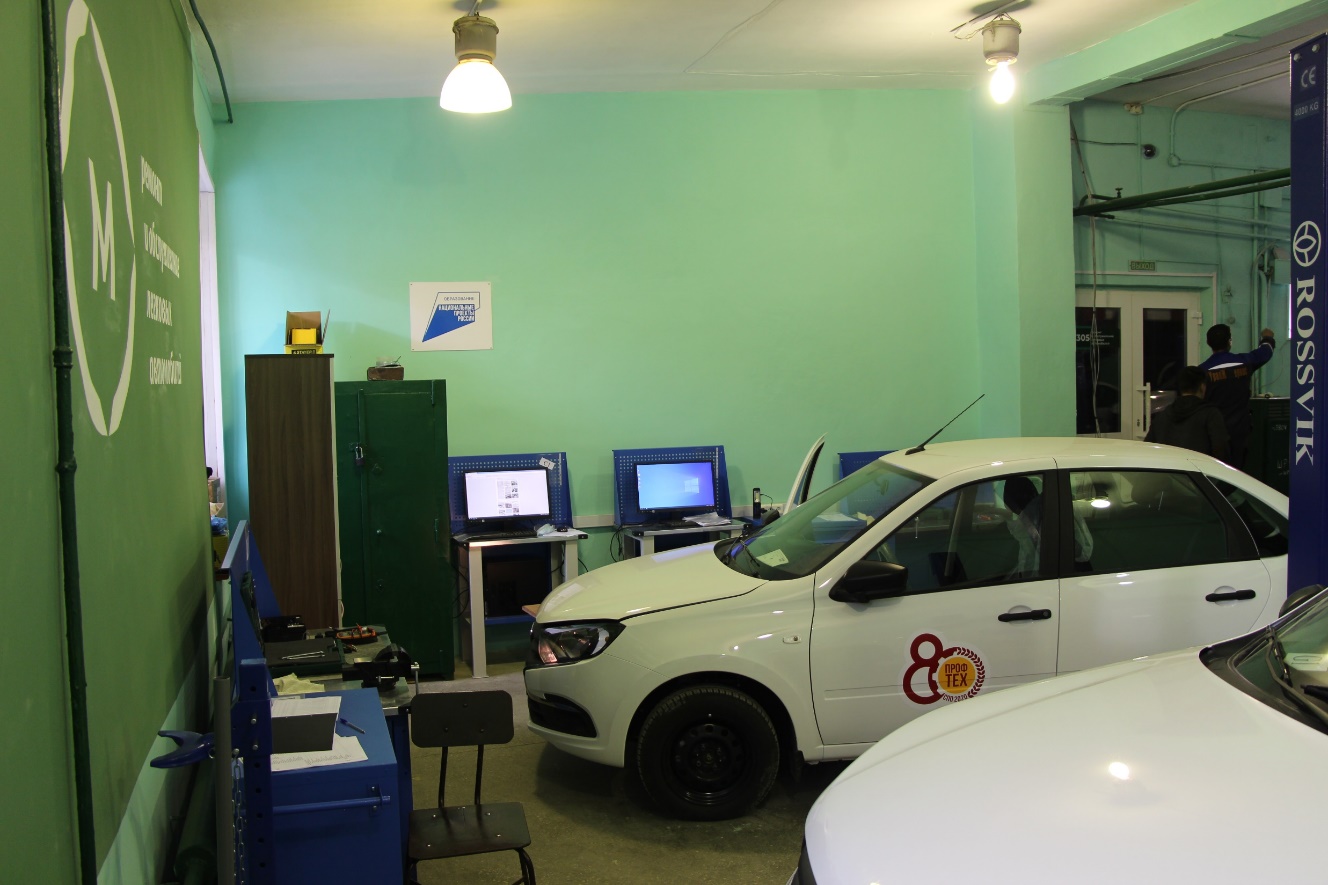 ПОСЛЕ
ДО
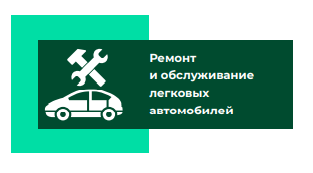 ПОСЛЕ
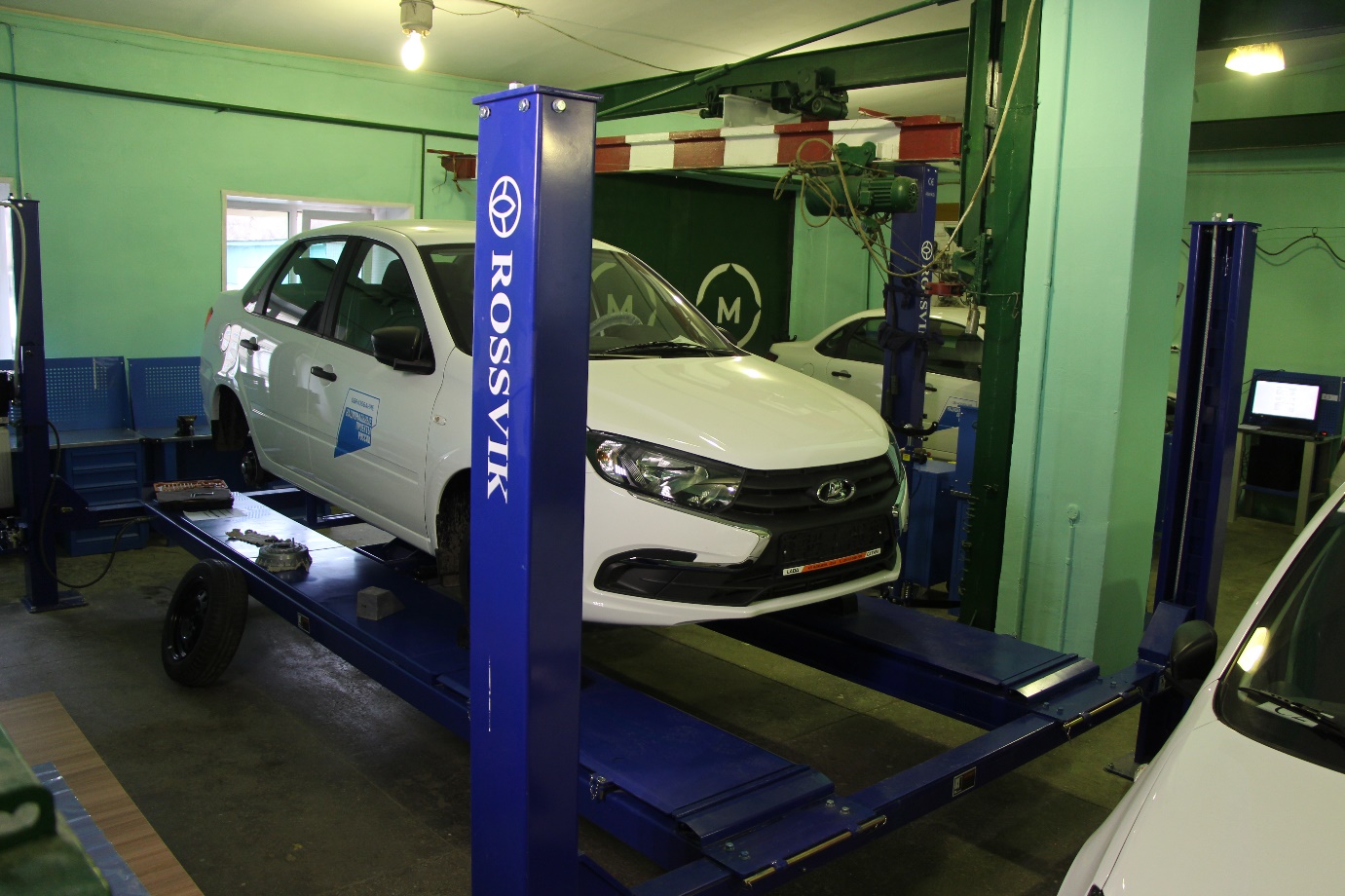 ДО
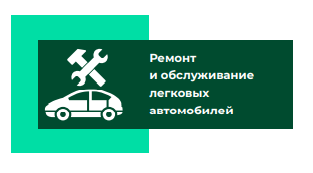 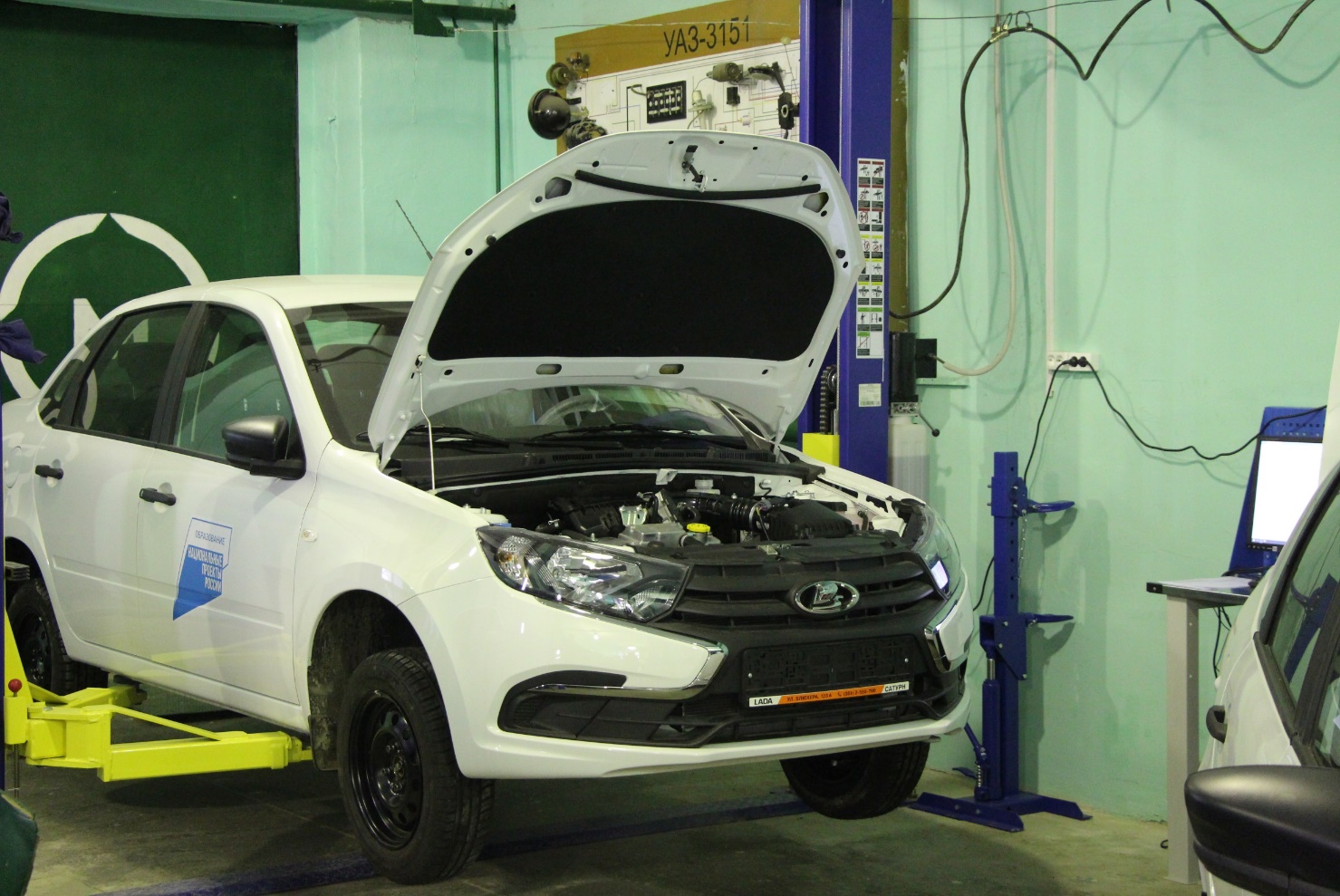 ПОСЛЕ
ДО
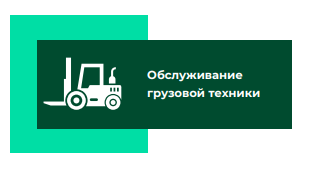 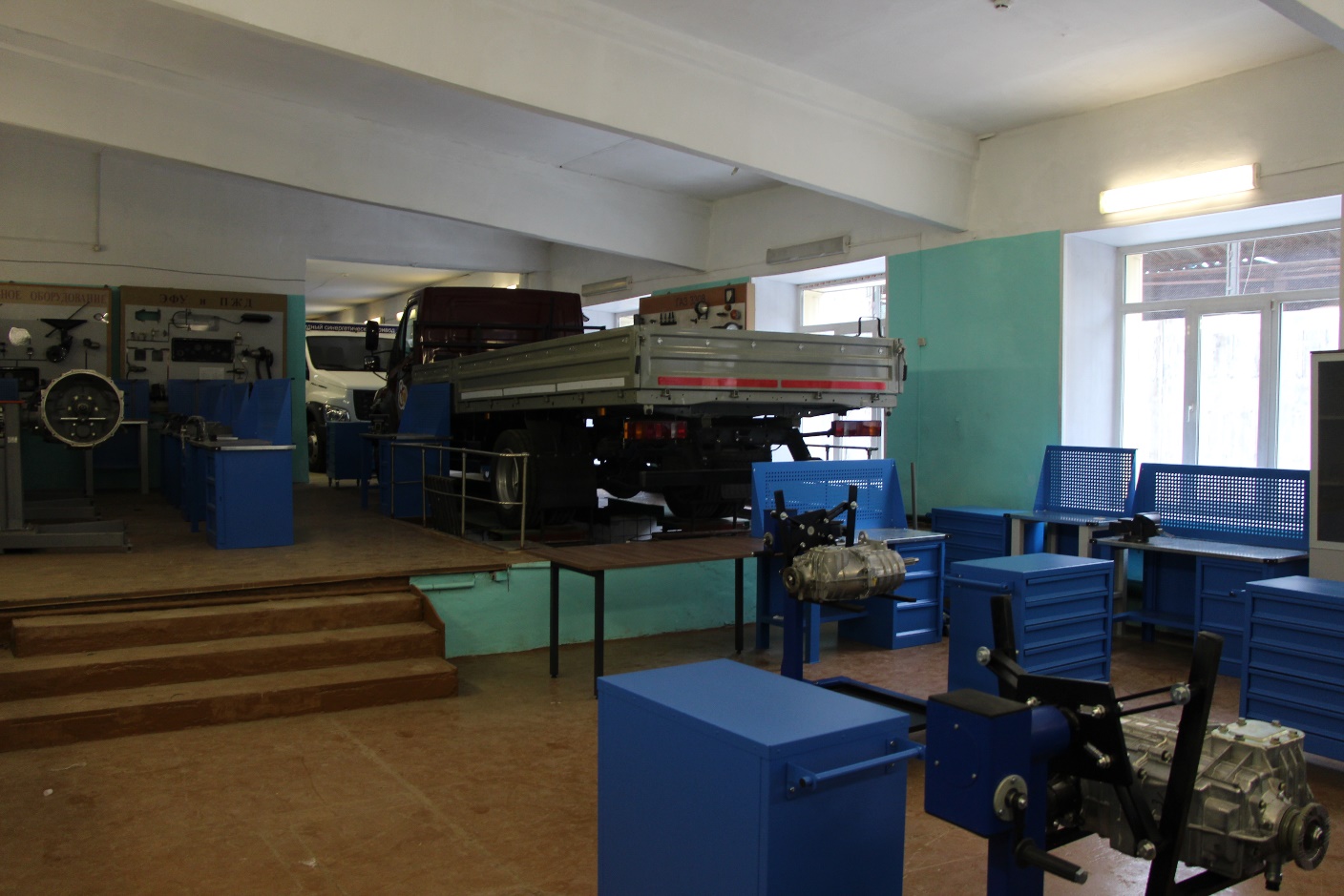 ПОСЛЕ
ДО
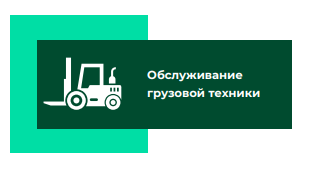 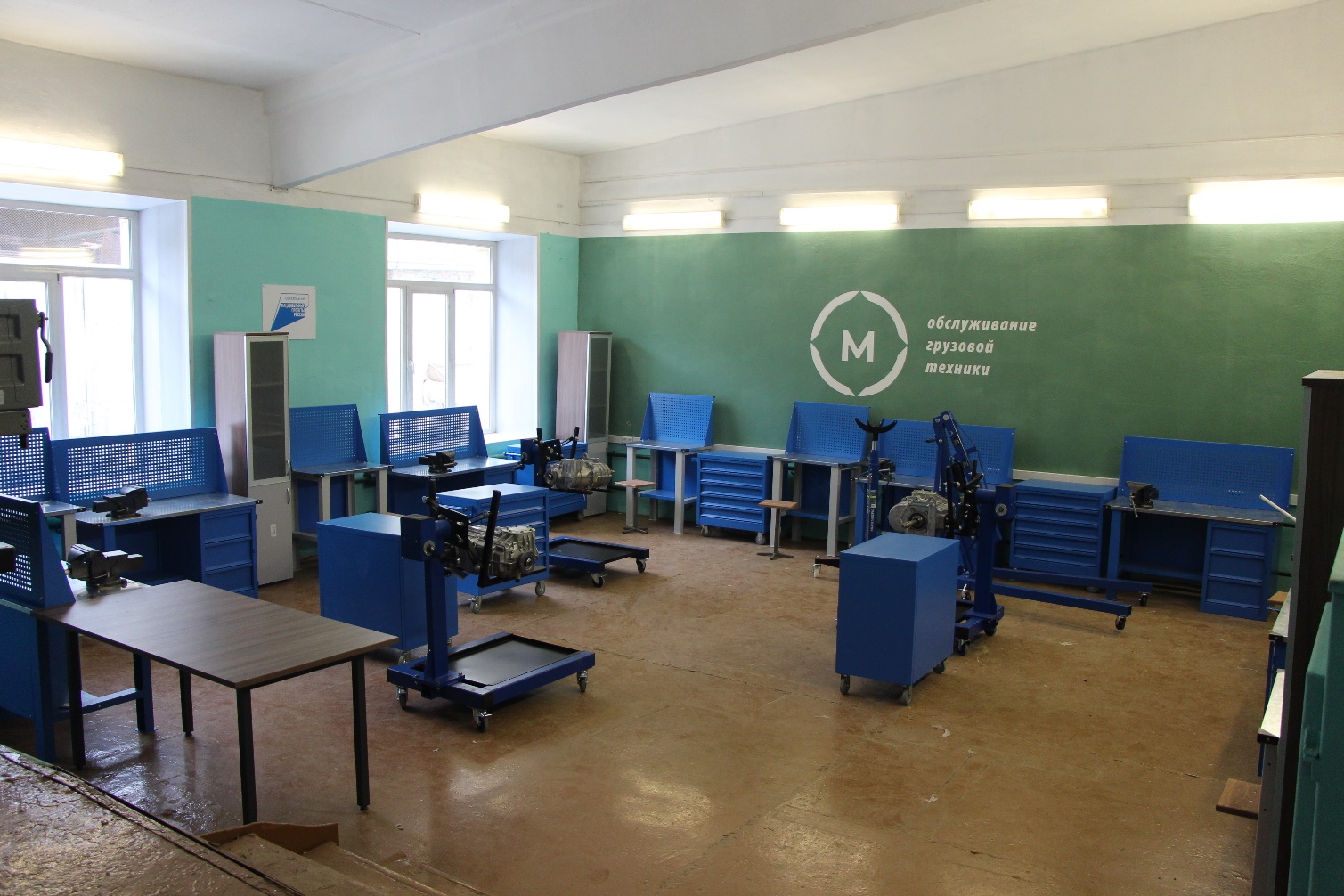 ПОСЛЕ
ДО
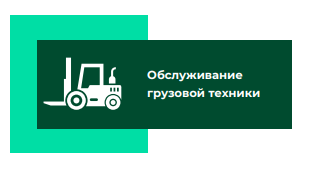 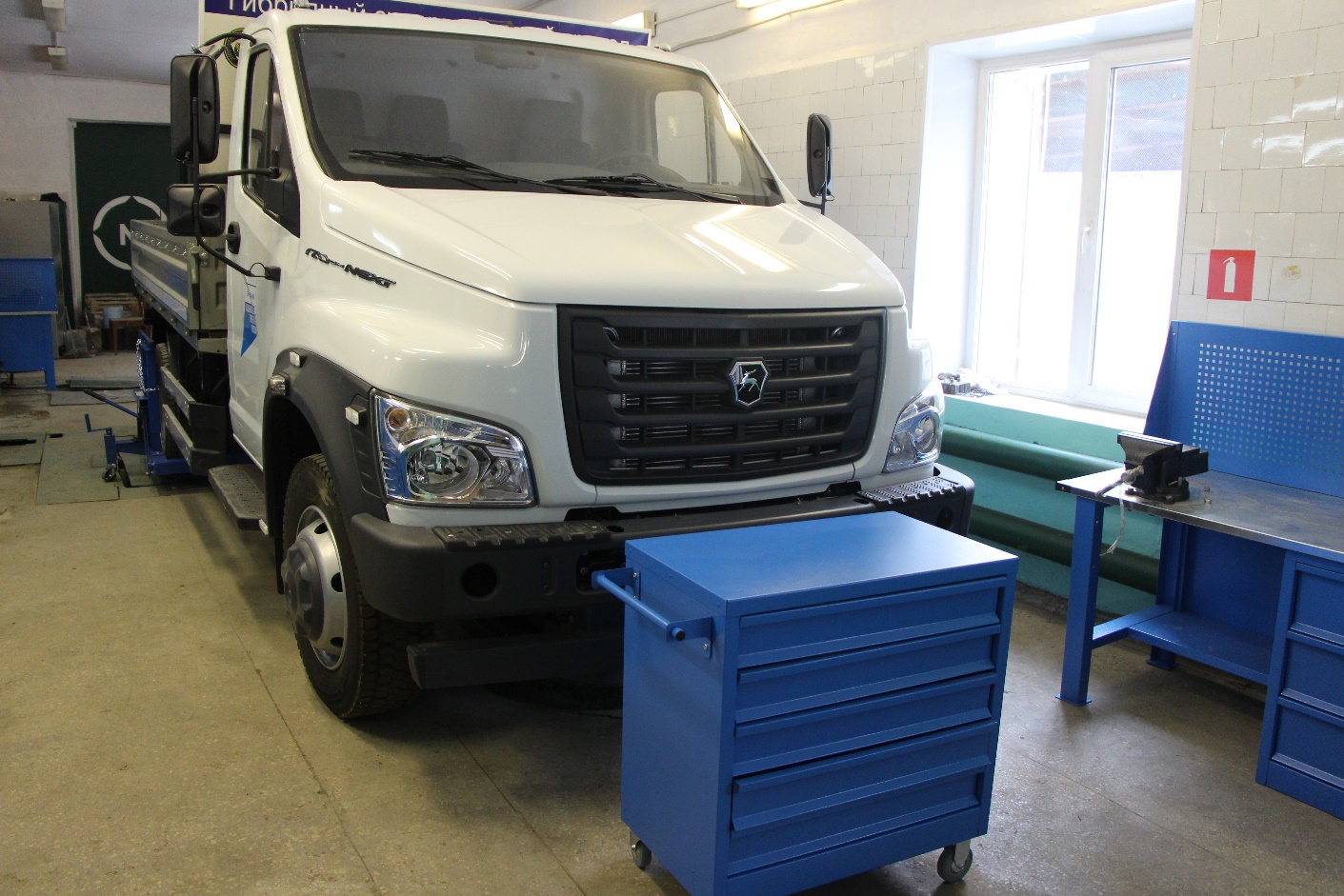 ПОСЛЕ
ДО
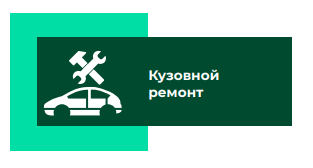 ПОСЛЕ
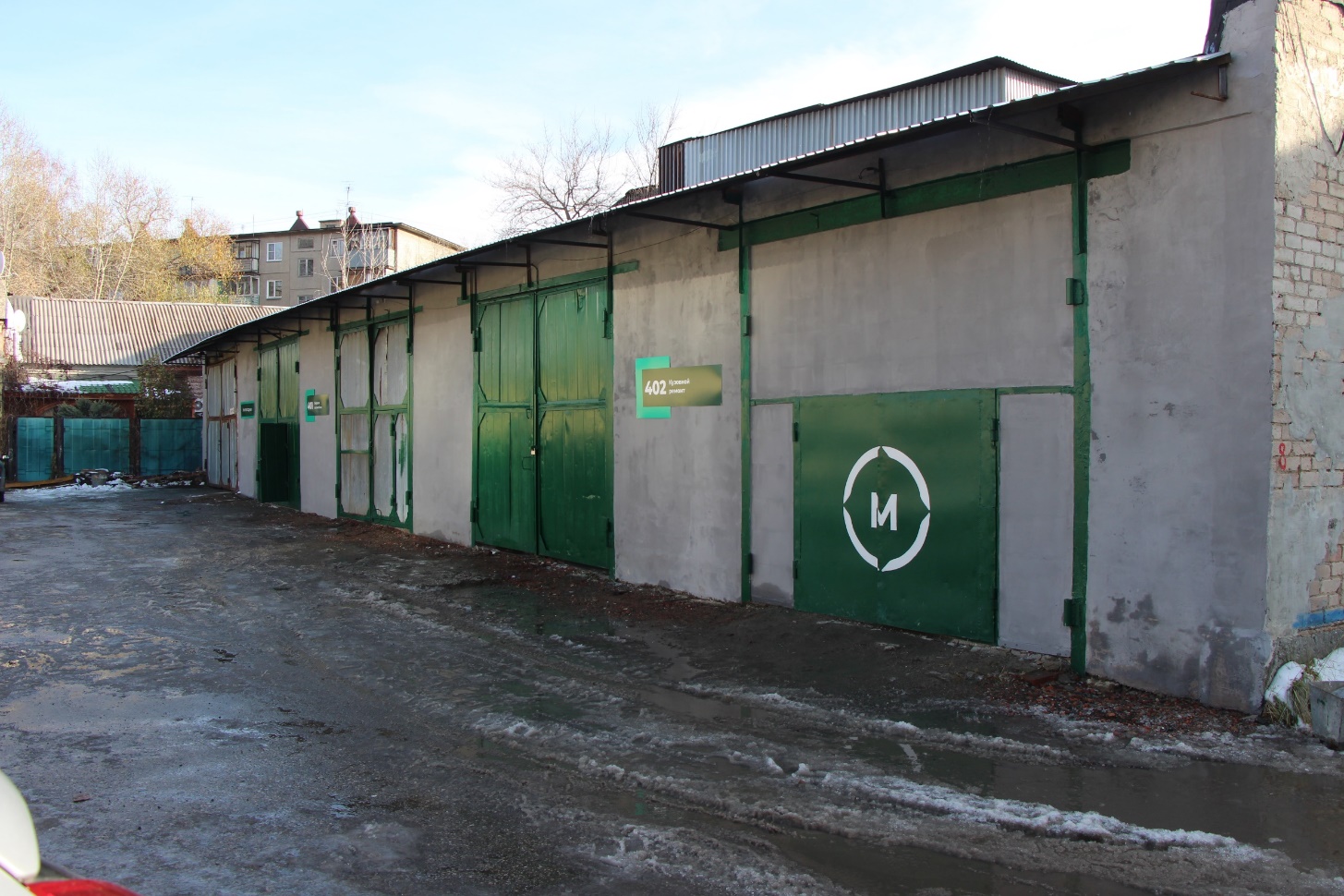 ДО
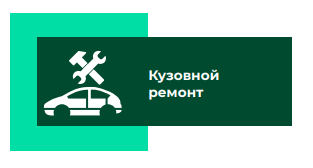 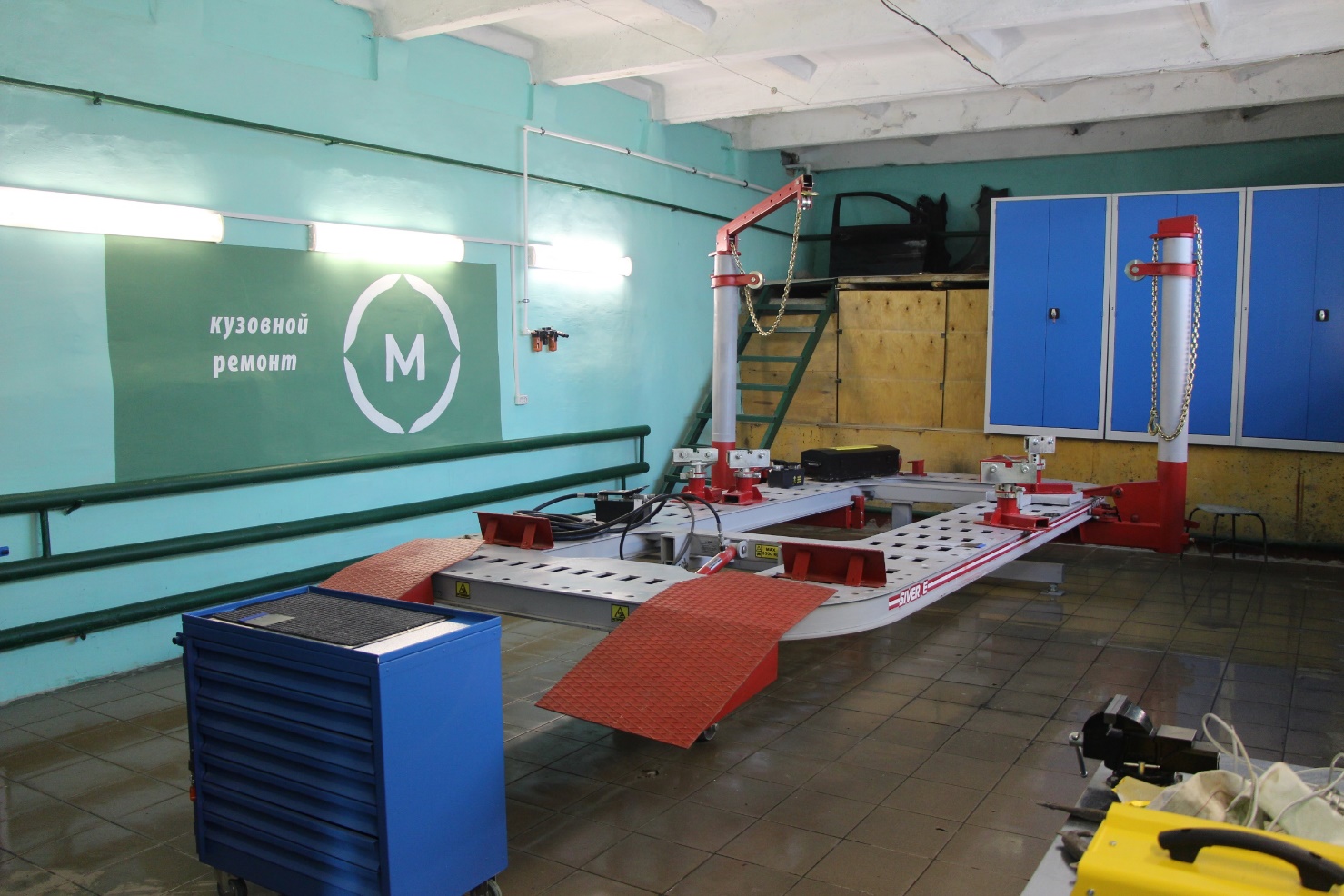 ПОСЛЕ
ДО
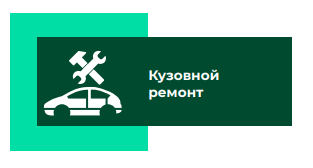 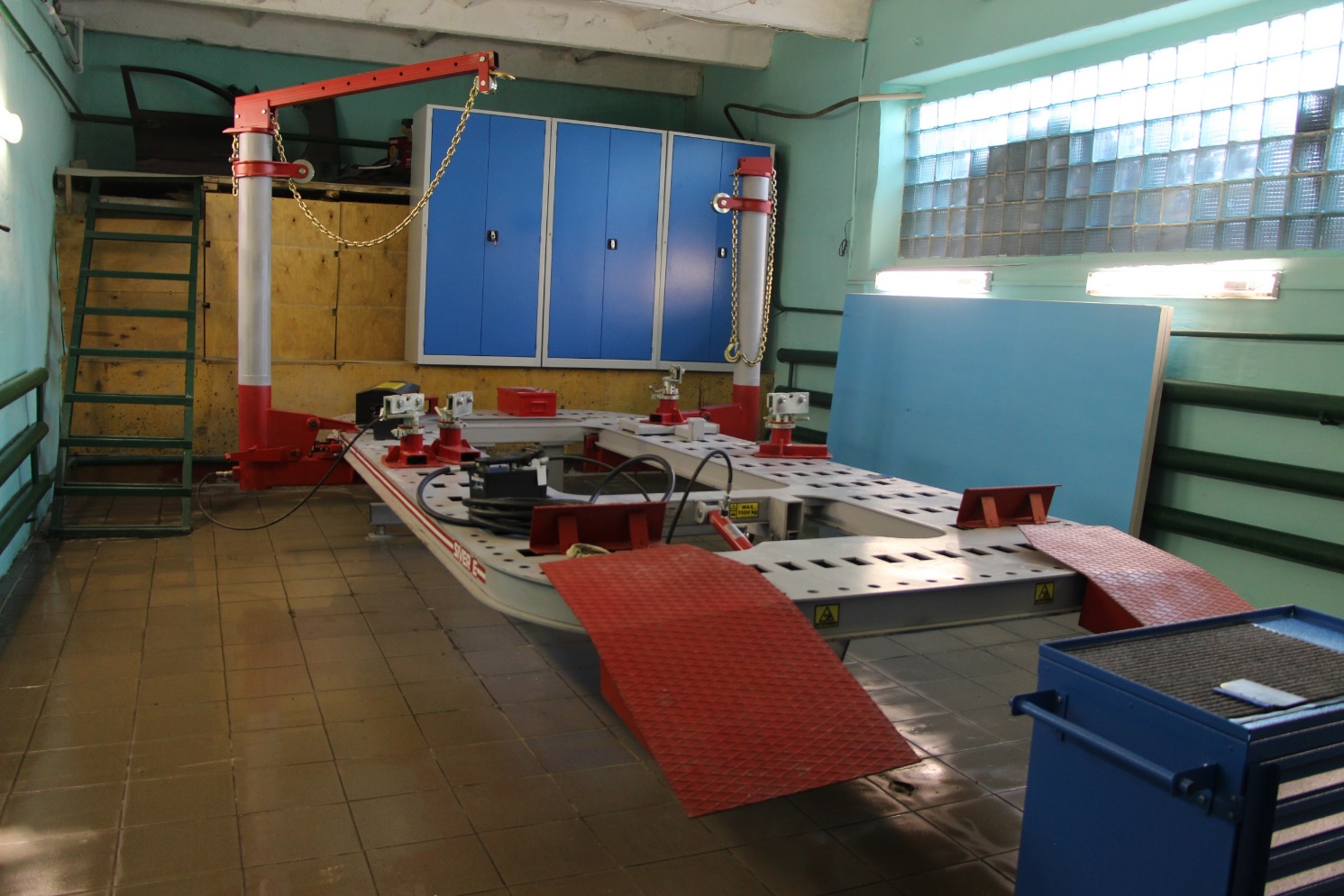 ПОСЛЕ
ДО
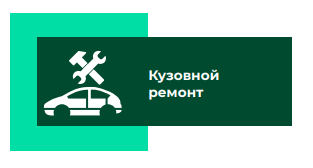 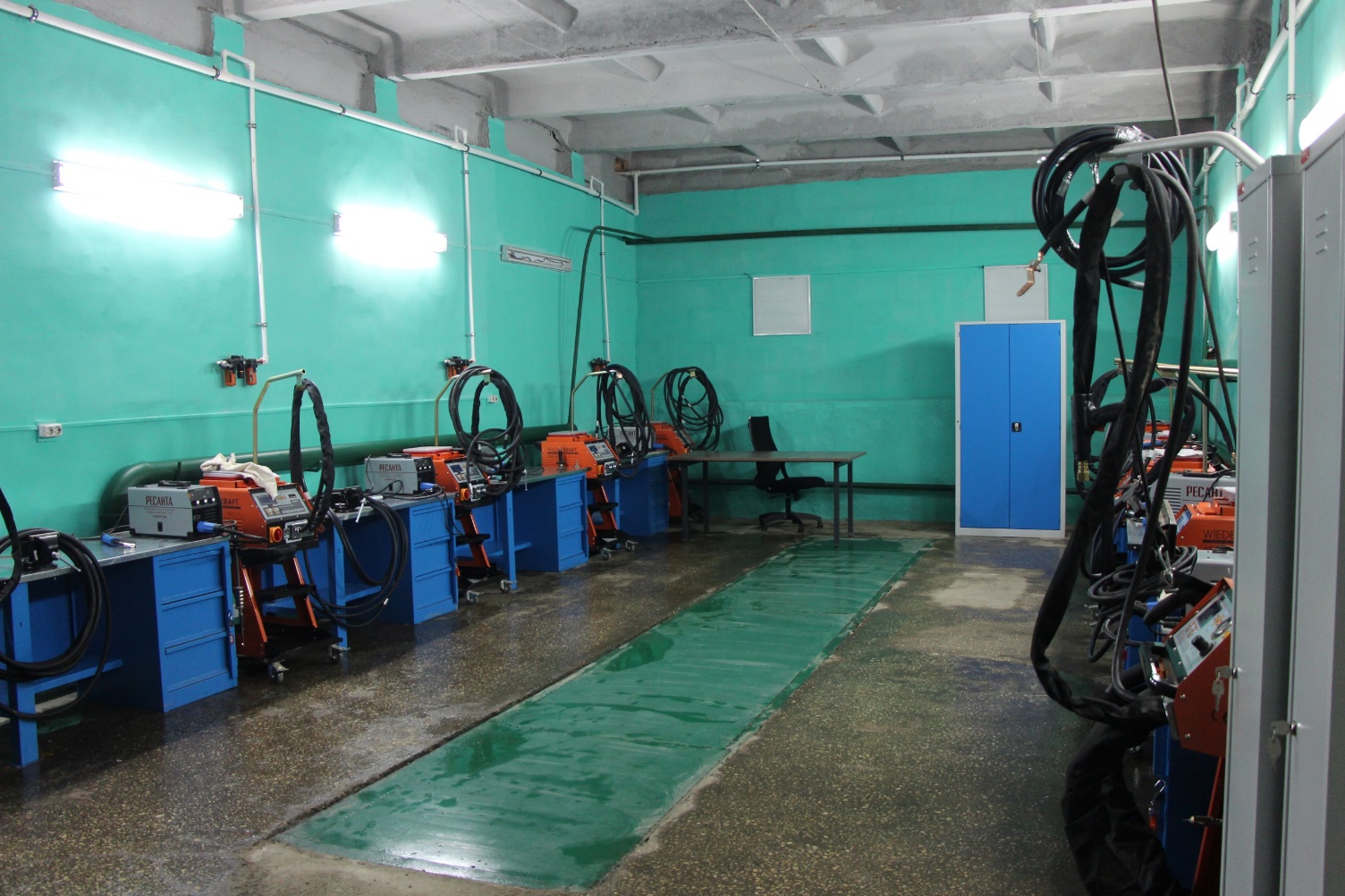 ПОСЛЕ
ДО
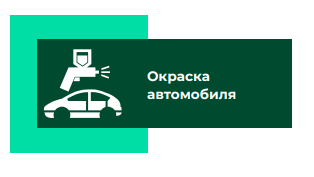 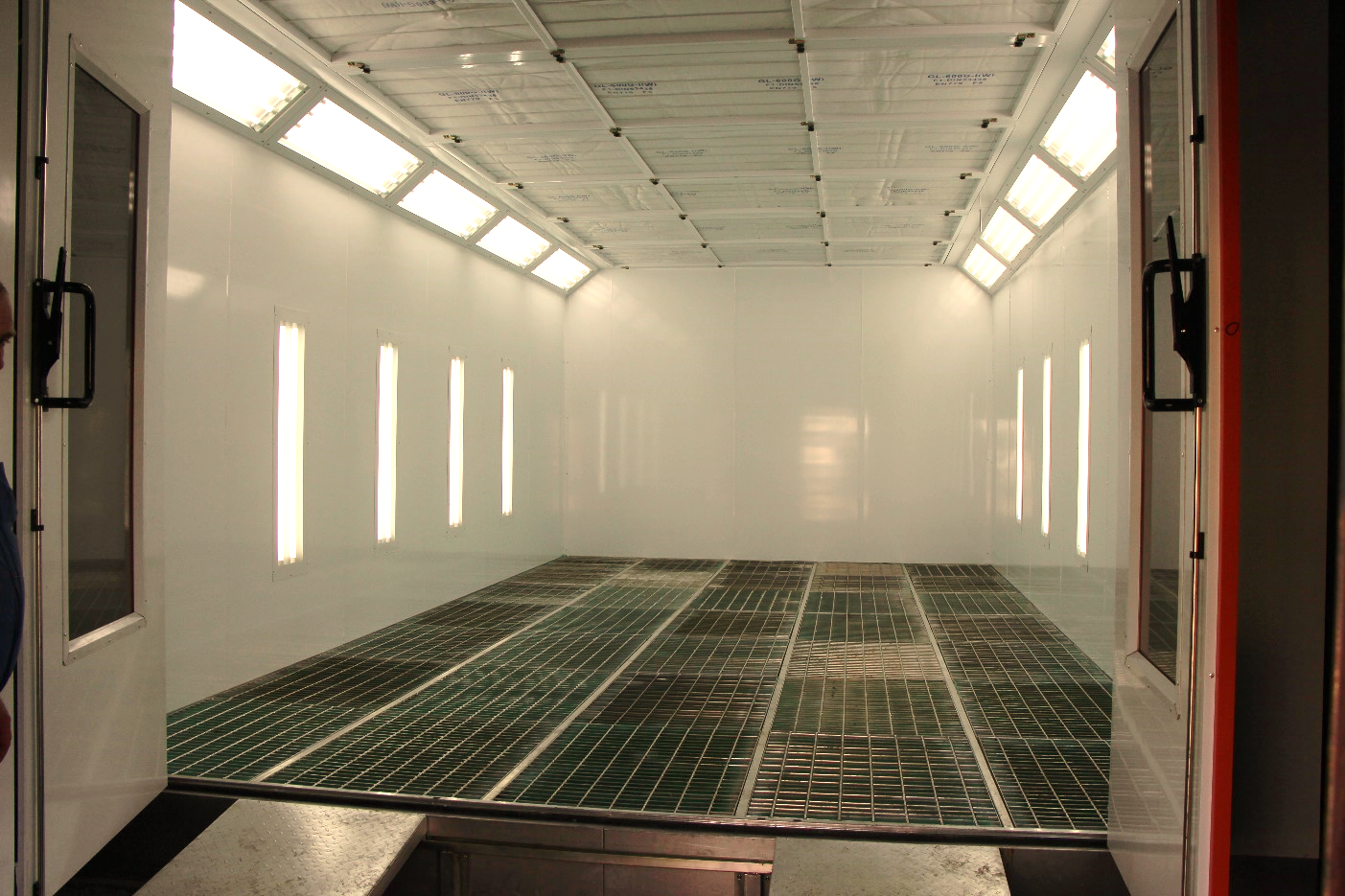 ПОСЛЕ
ДО
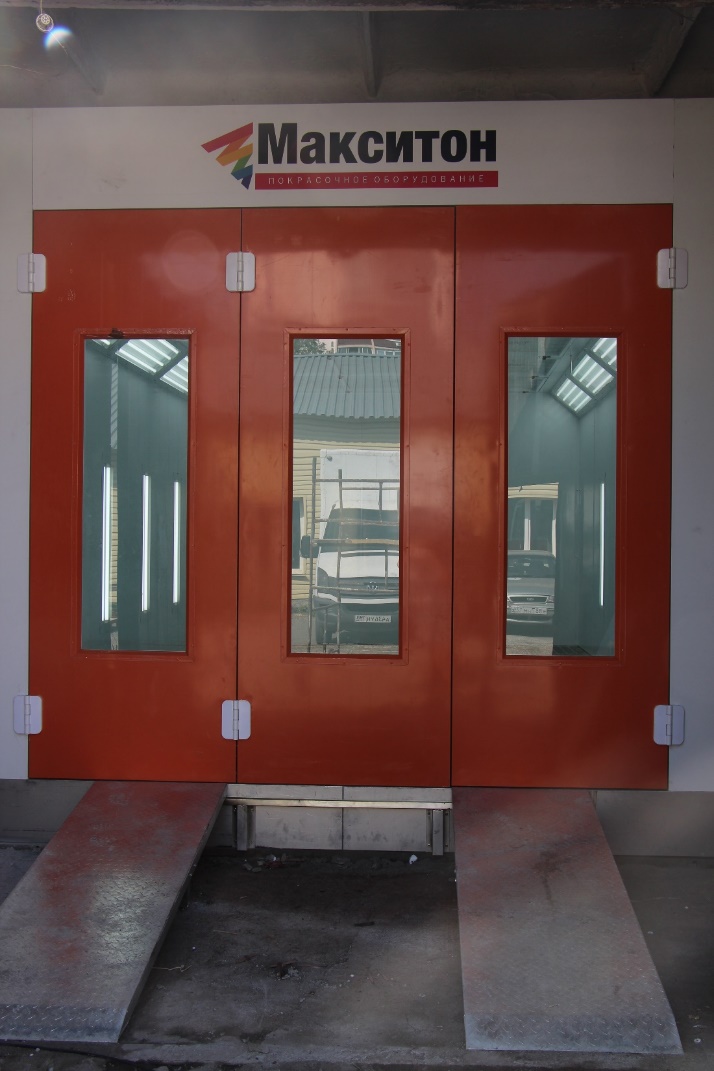 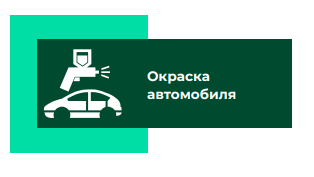 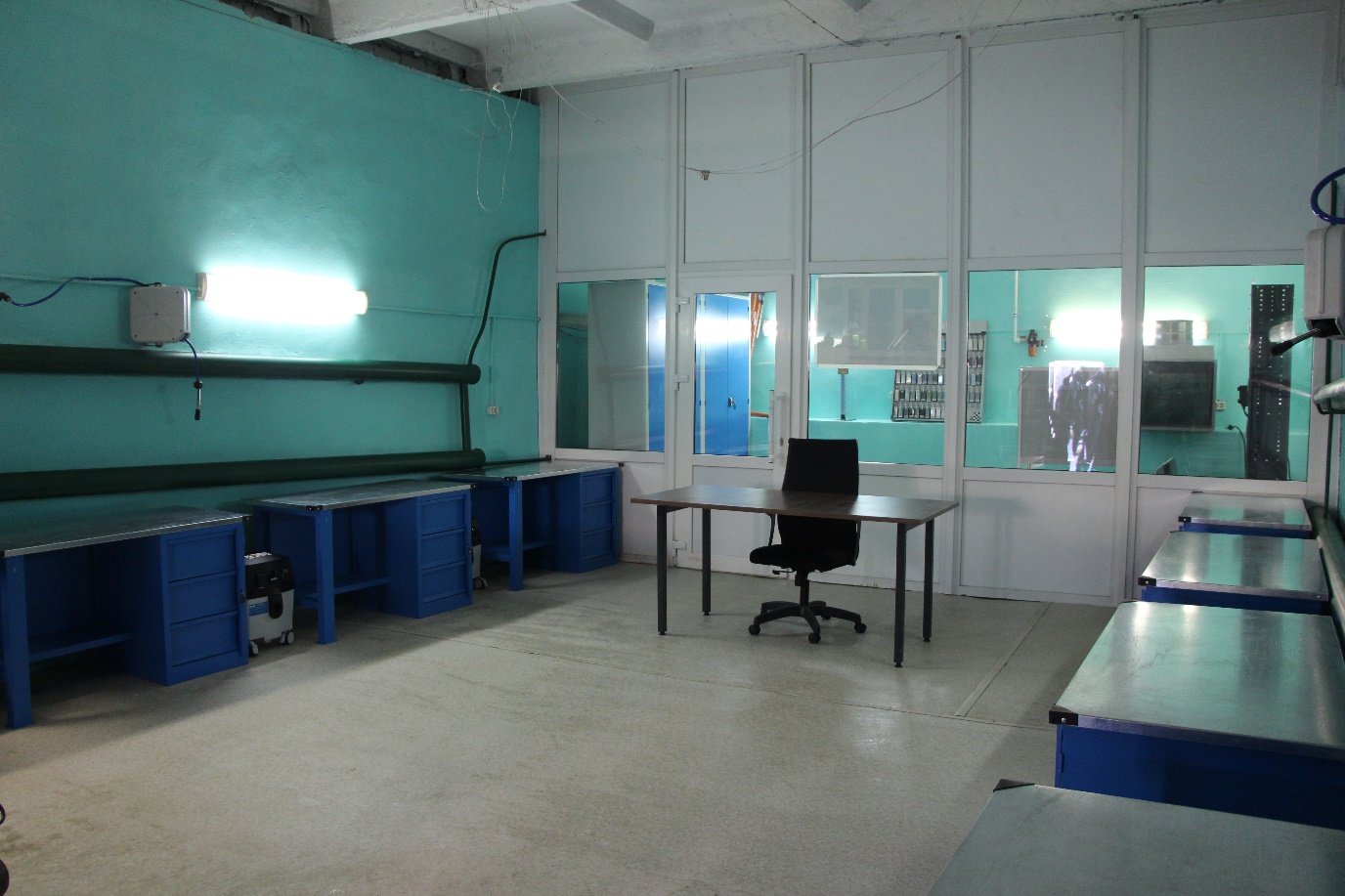 ПОСЛЕ
ДО
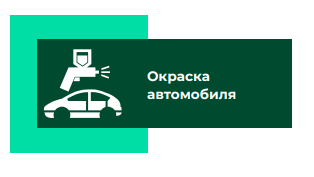 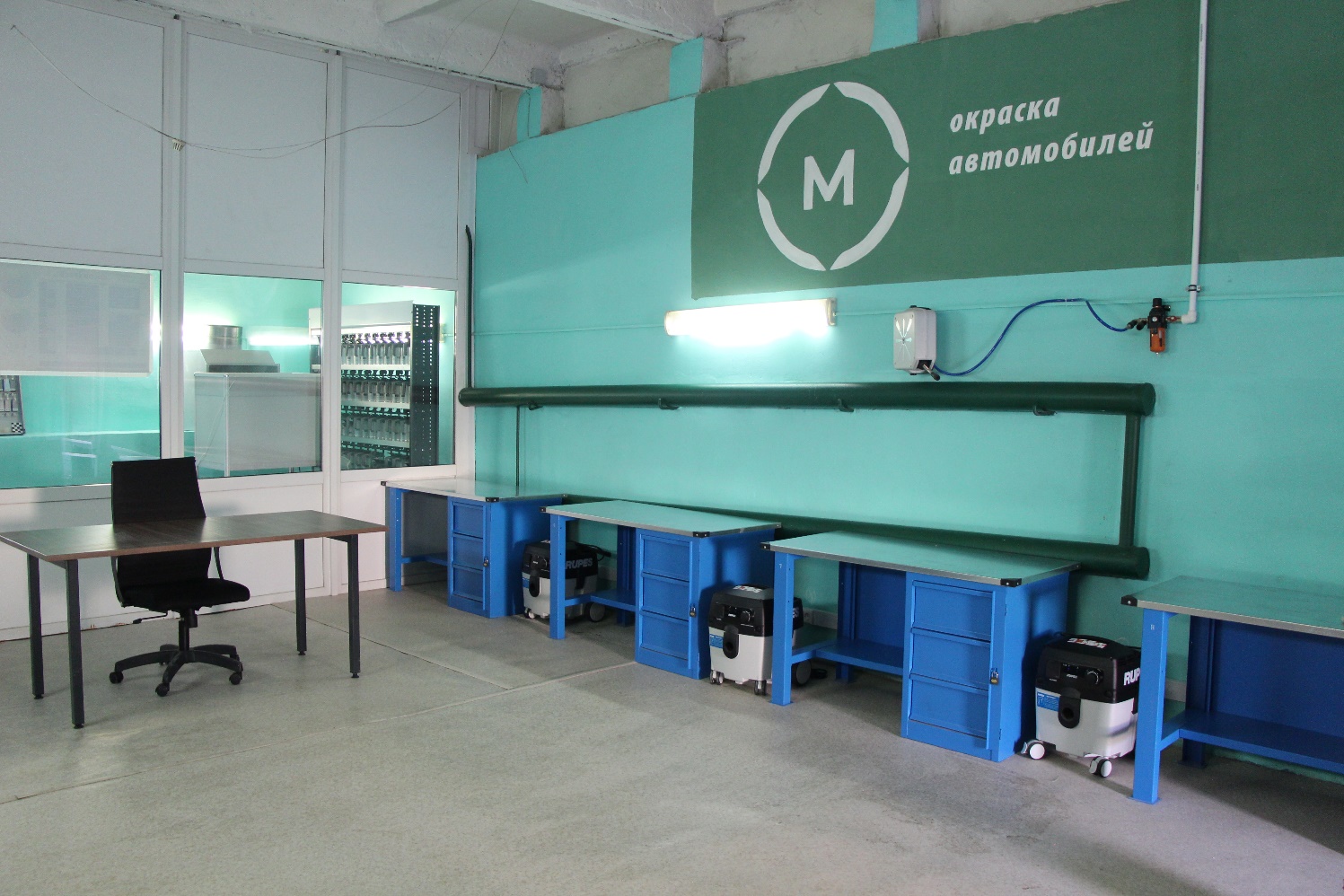 ПОСЛЕ
ДО
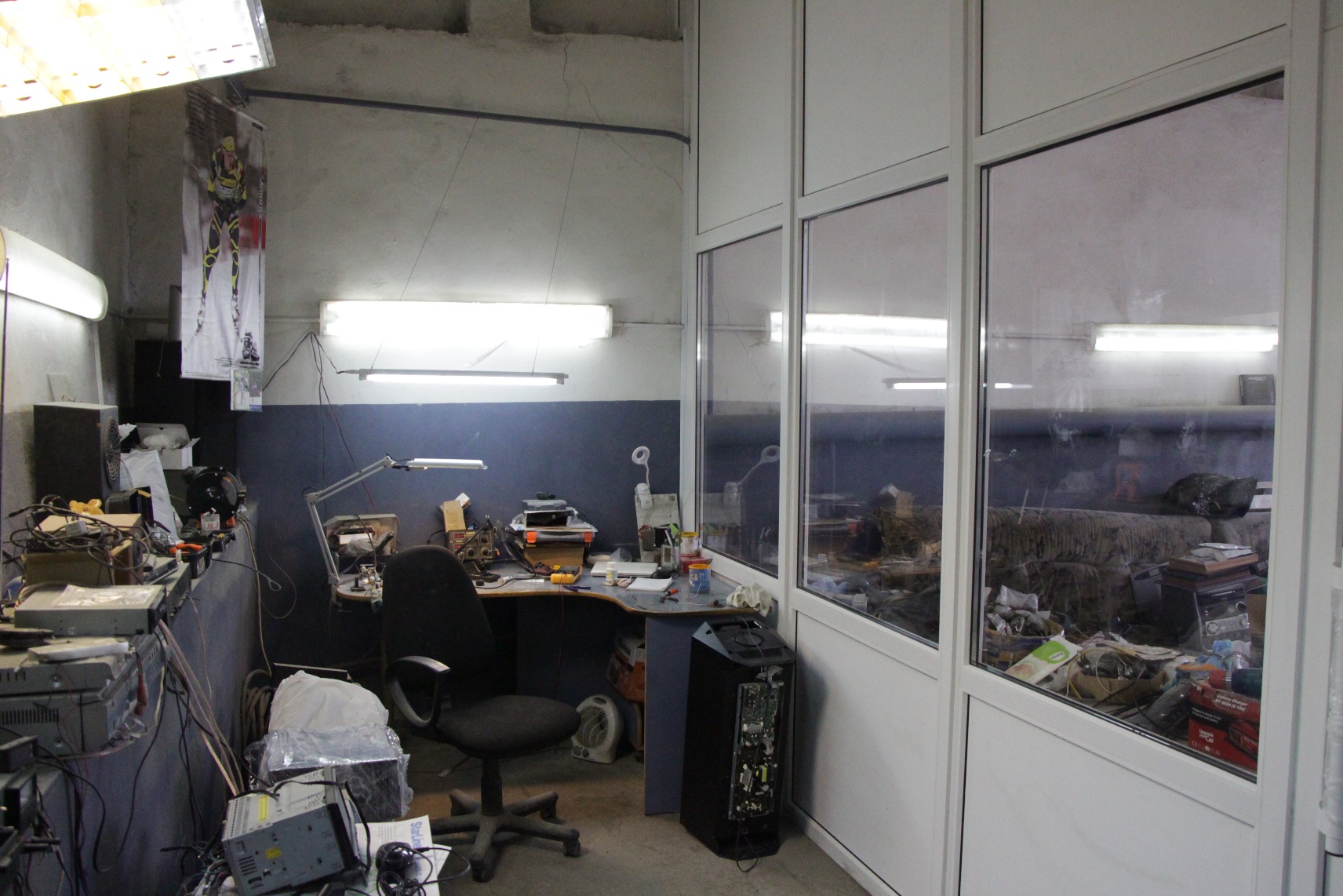 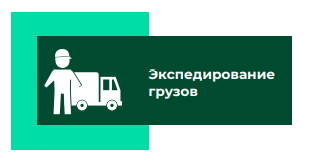 ПОСЛЕ
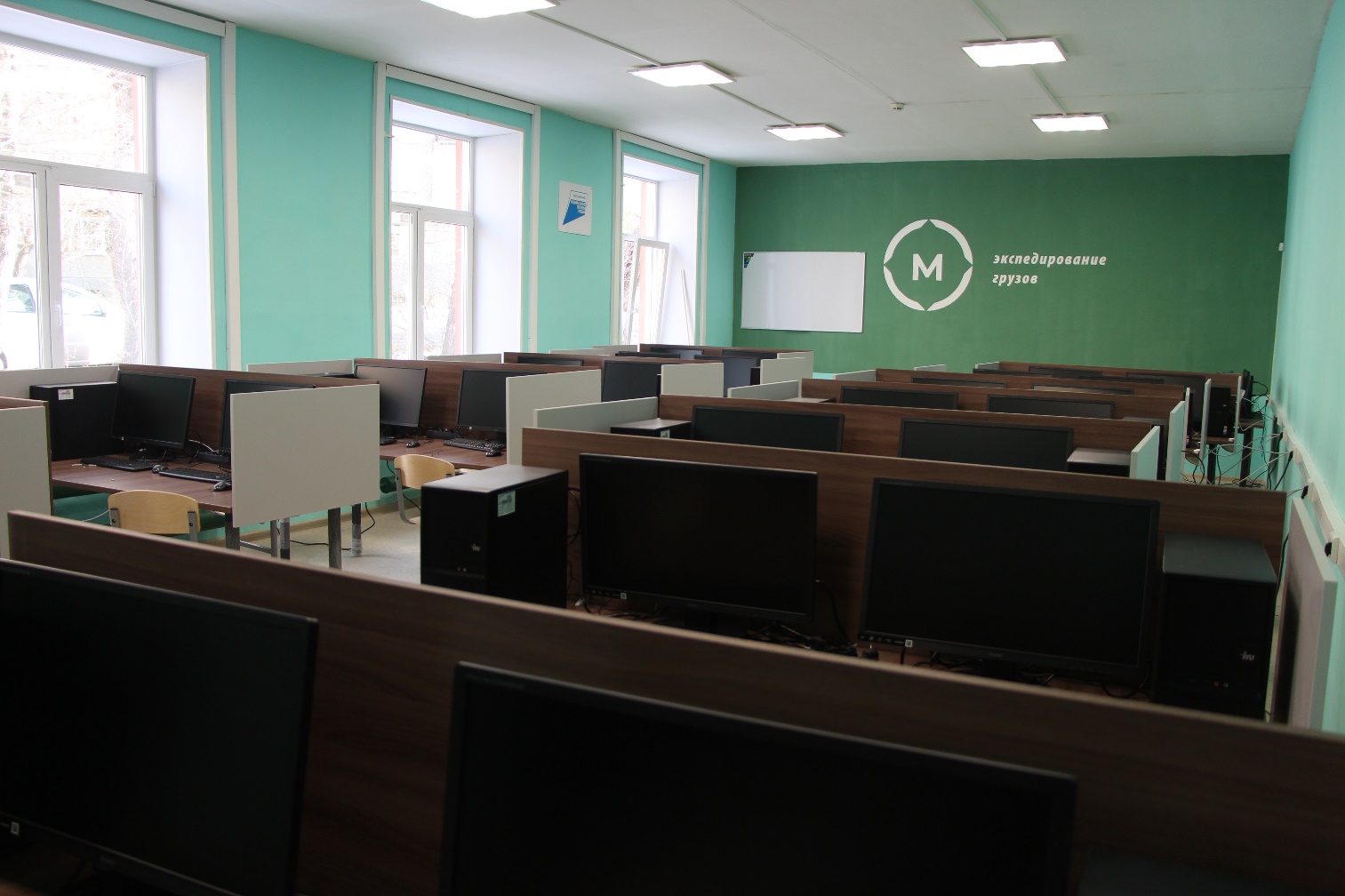 ДО
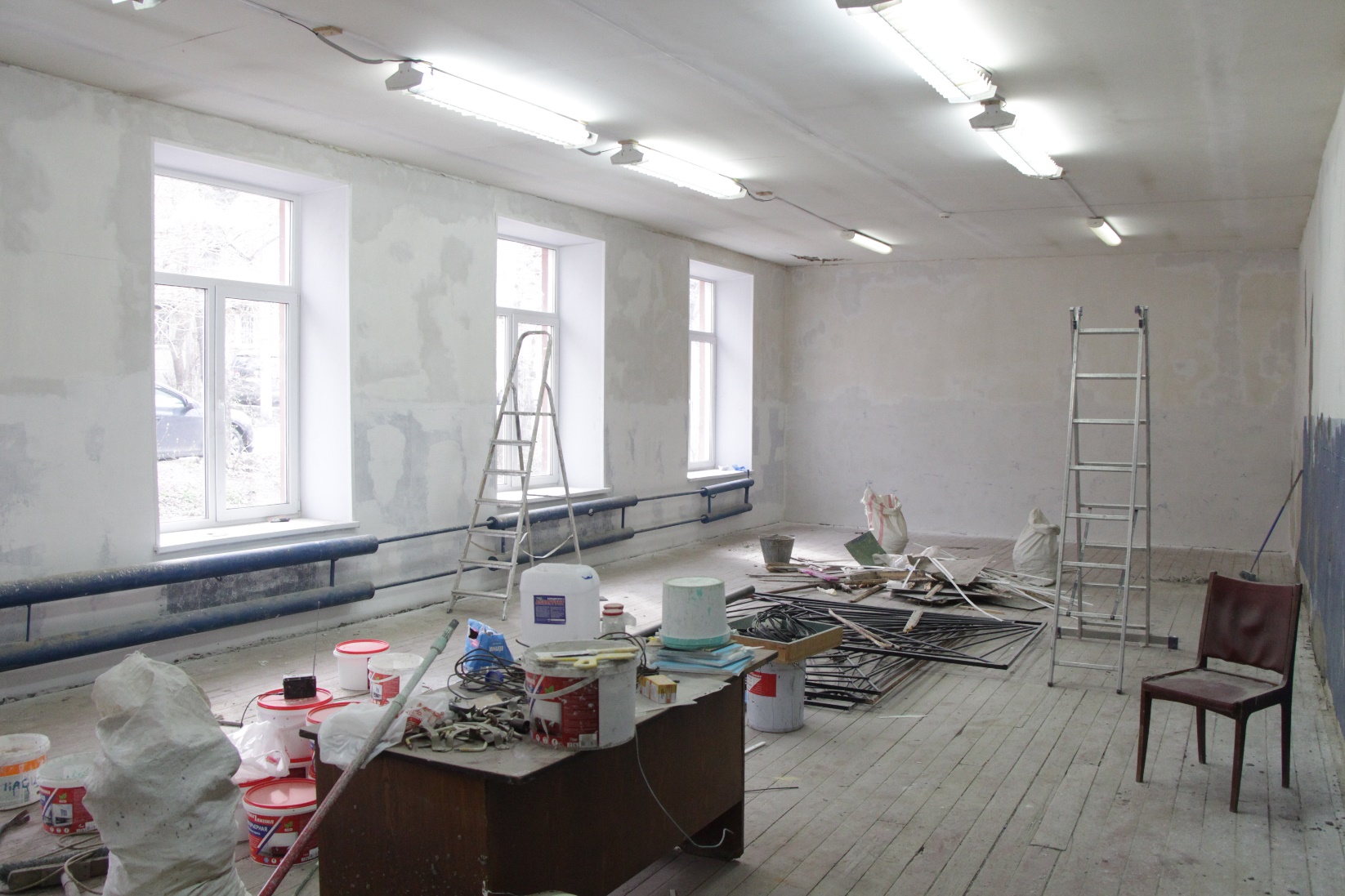 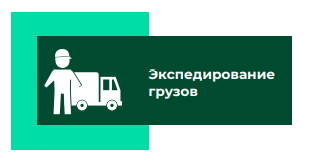 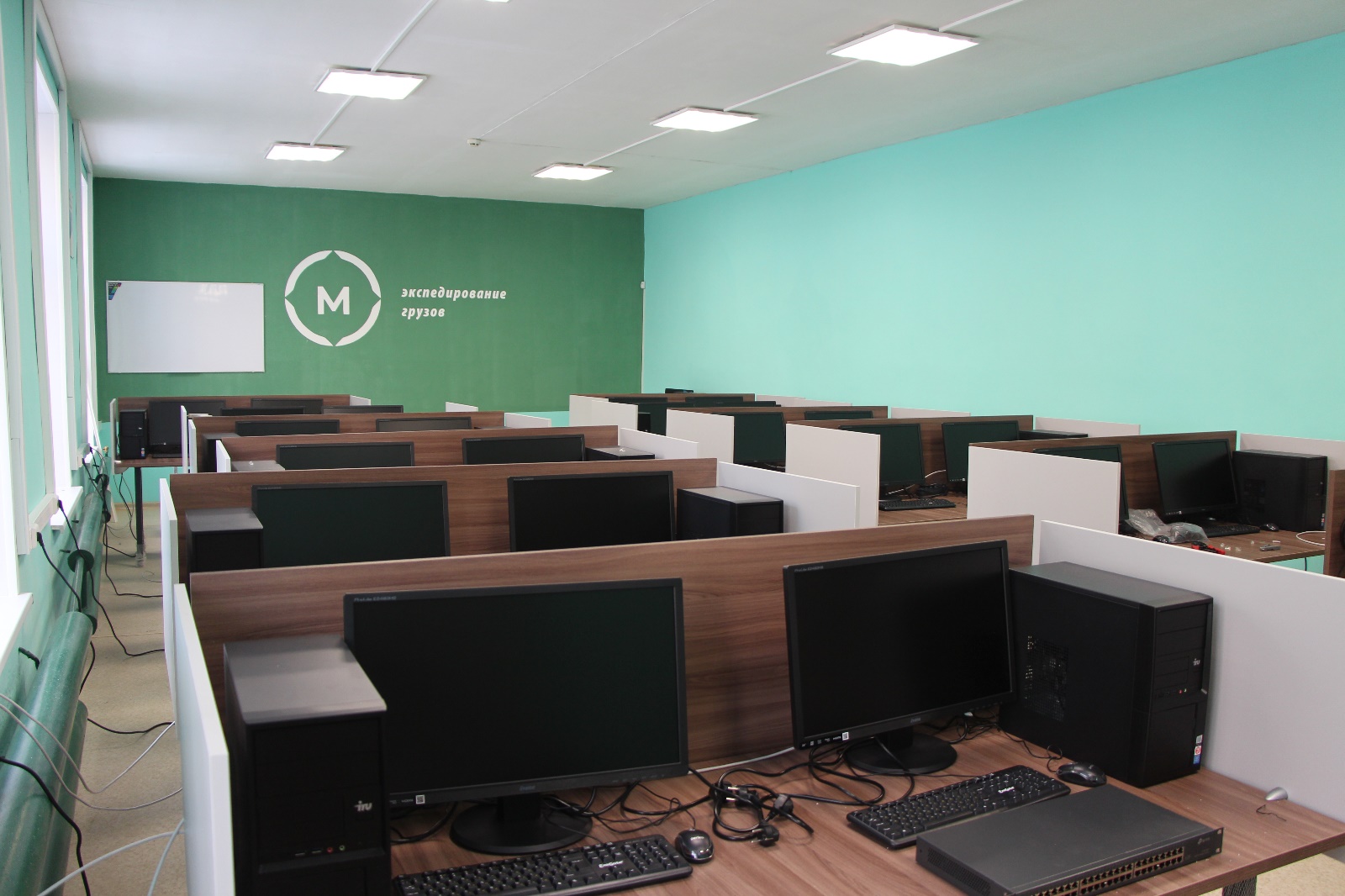 ПОСЛЕ
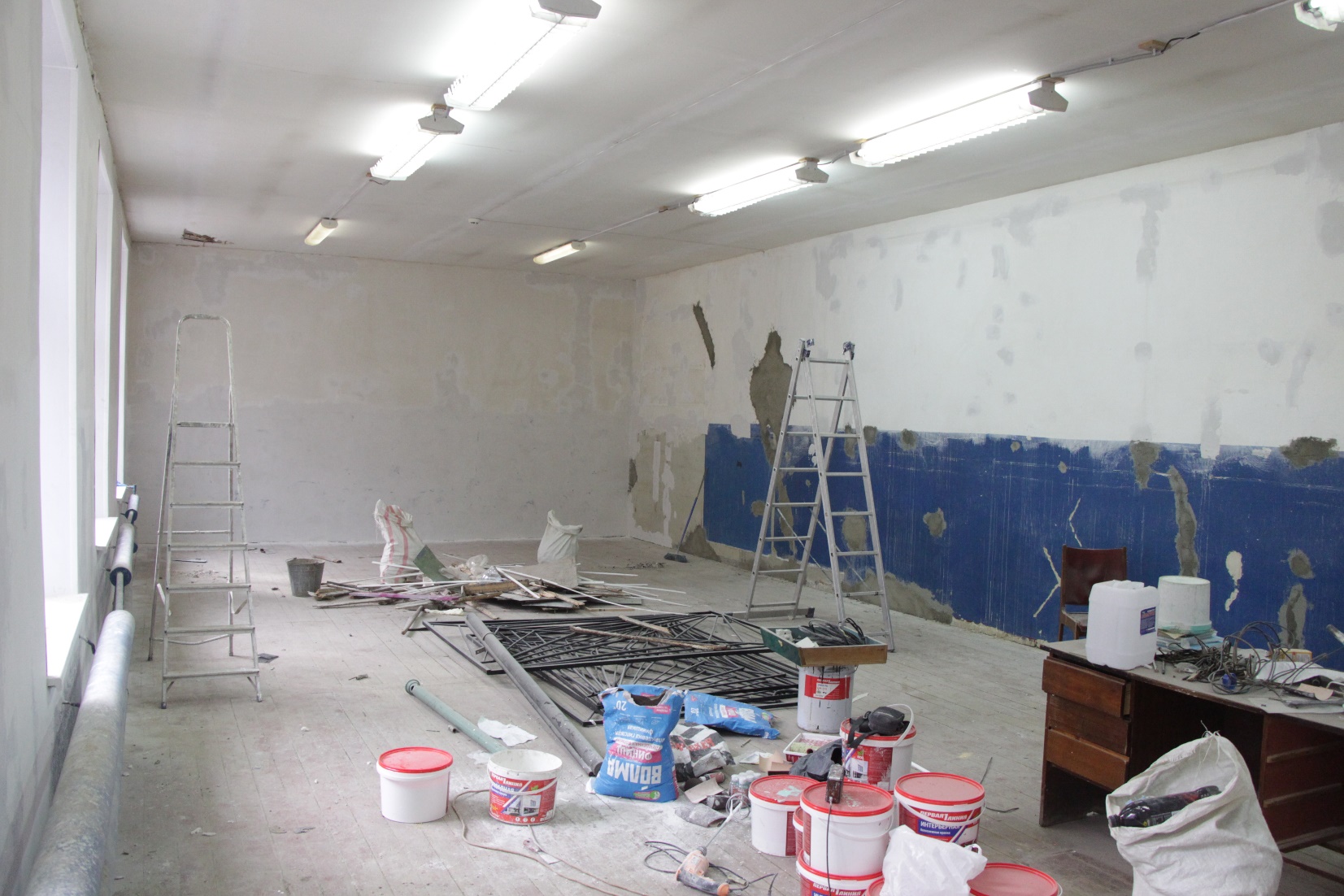 ДО